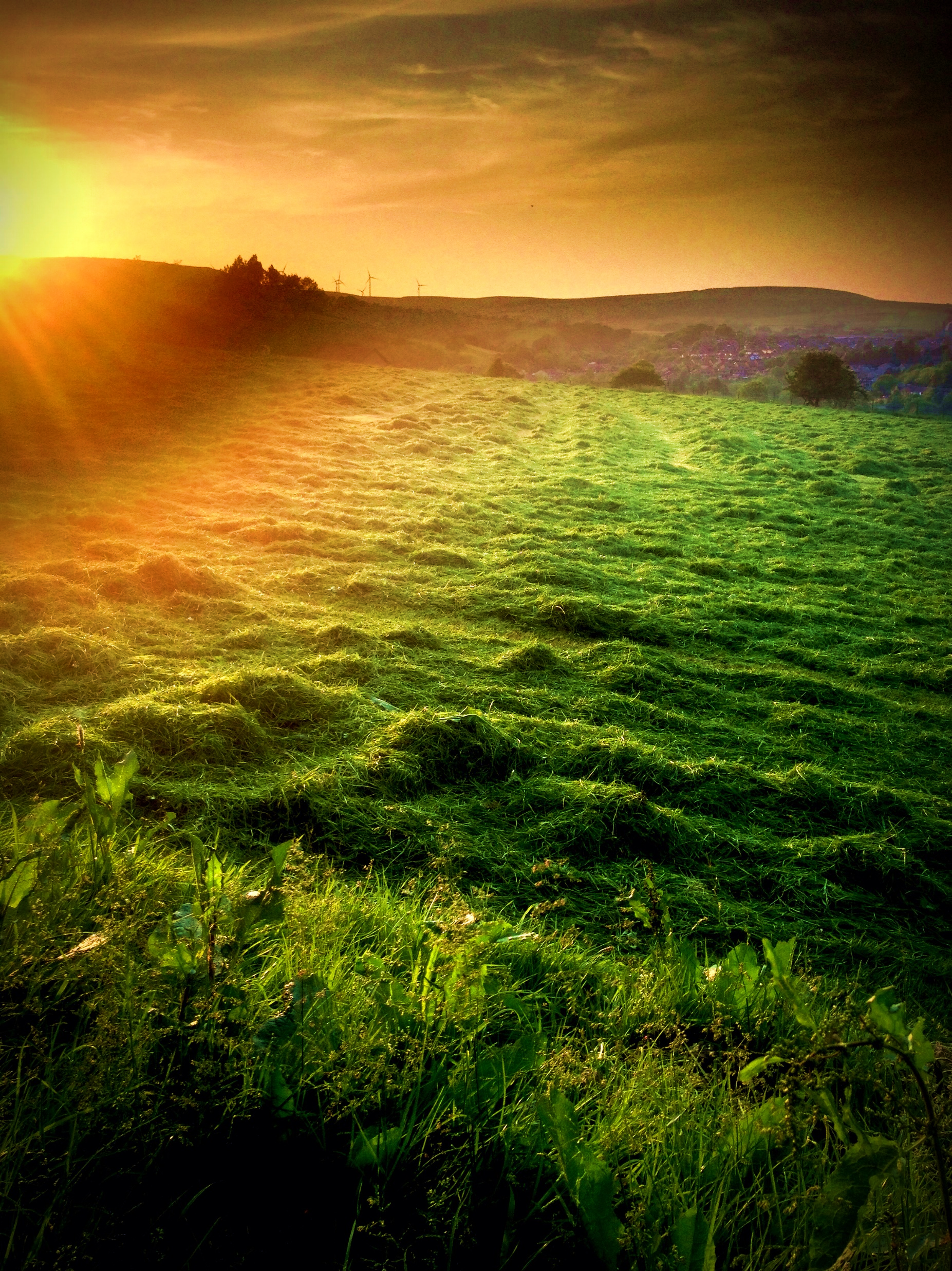 Bioplyn & legislativa 2021tradiční konference CZ Biom  25. května ONLINE!
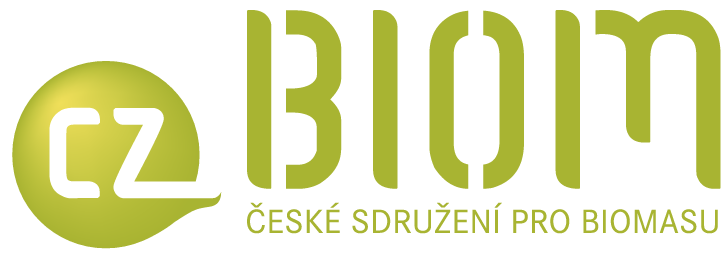